Презентация   НА ТЕМУ: Информационные системы: Обзор и перспективы.
Подготовил студент 3-го курса 
Новороссийского профессссионального техникума
профессия: Машинист Локомотива    
Бережной Илья Валерьевич
Новороссийск 2025
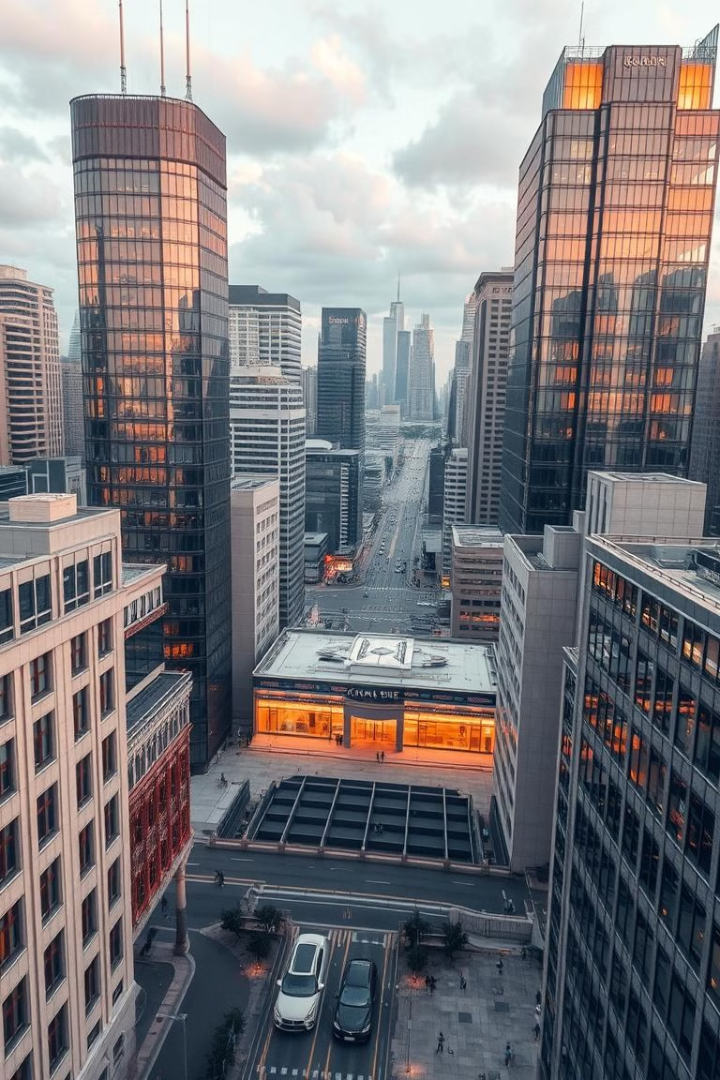 Информационные системы: Обзор и перспективы
Этот обзор даст вам четкое понимание. Информационные системы охватывают важные концепции. Давайте рассмотрим этапы разработки и будущие тенденции.
ИБ
Что такое информационная система?
Определение
Основные компоненты
Информационная система – это комплекс взаимосвязанных элементов. Они собирают, обрабатывают, хранят и распространяют информацию.
Оборудование
Программное обеспечение
Данные
Люди
Процедуры
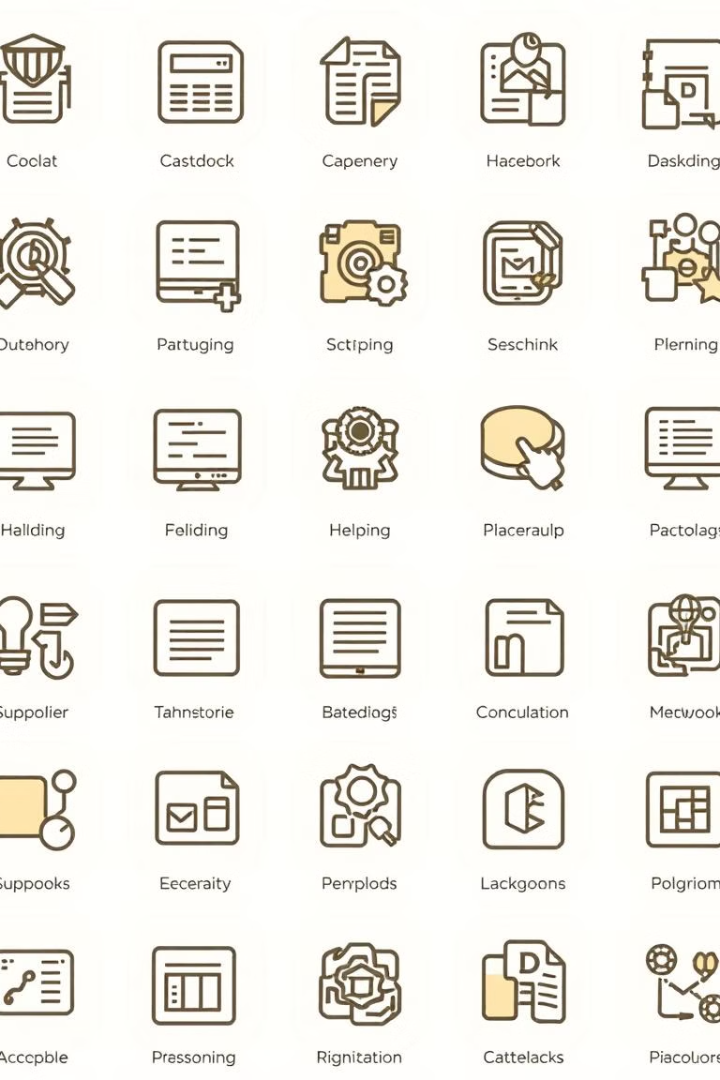 Типы информационных систем
По уровню управления
По функциональности
1
2
Операционные, управленческие, стратегические.
Учетные, аналитические, экспертные.
По степени автоматизации
3
Ручные, автоматизированные, автоматические.
Жизненный цикл информационной системы
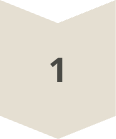 Анализ требований
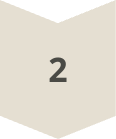 Проектирование
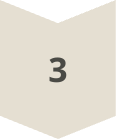 Разработка
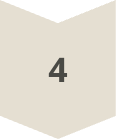 Внедрение
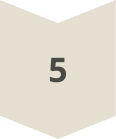 Эксплуатация
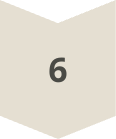 Сопровождение
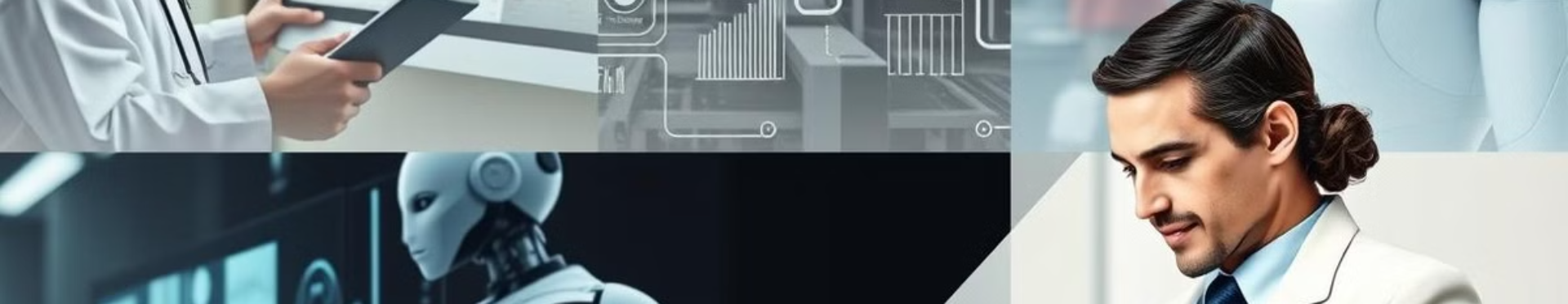 Примеры успешных информационных систем
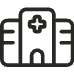 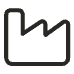 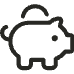 Медицина
Производство
Финансы
Электронные медицинские карты, системы записи на прием.
Системы управления ресурсами предприятия (ERP).
Интернет-банкинг, системы обработки платежей.
Безопасность информационных систем
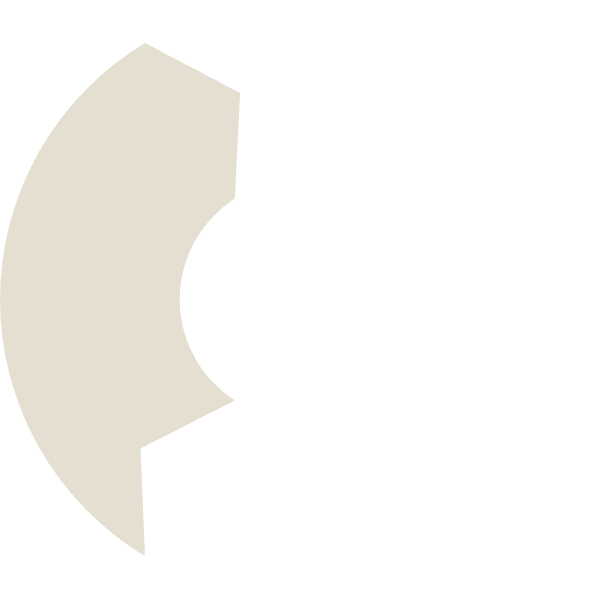 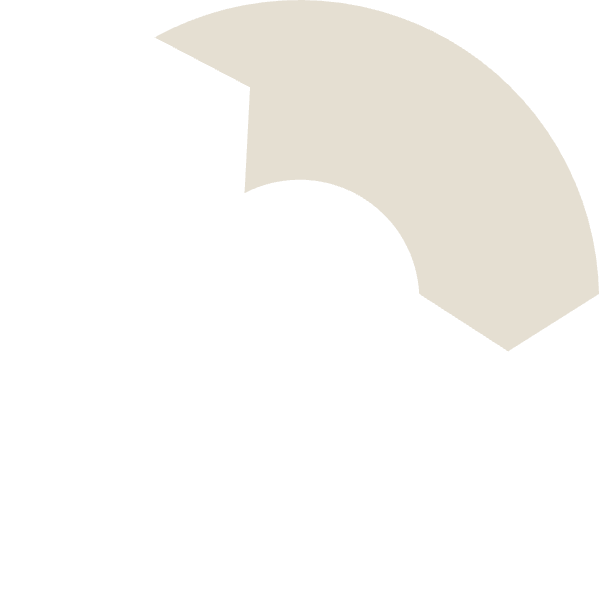 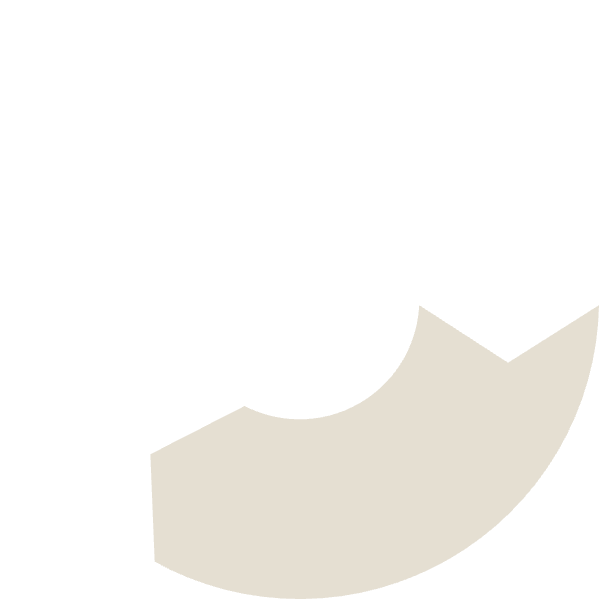 Методы защиты
2
Антивирусы, брандмауэры, шифрование.
Угрозы
1
Вирусы, хакерские атаки, утечка данных.
Меры предосторожности
Регулярные обновления, резервное копирование.
3
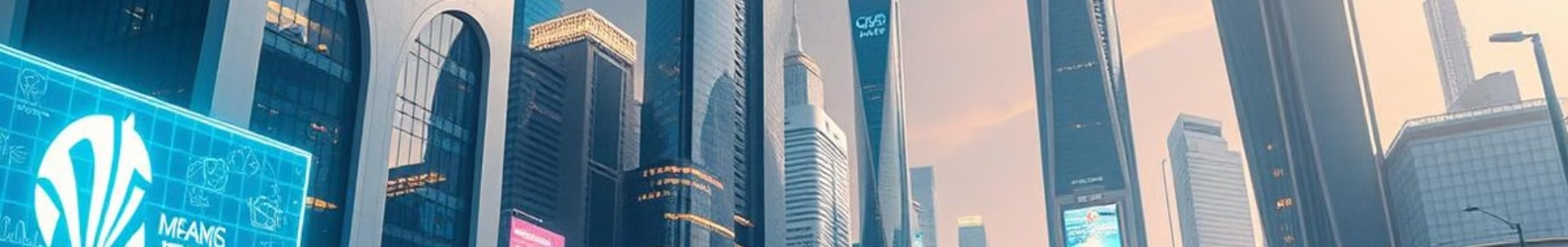 Будущее информационных систем
Облачные технологии
1
Искусственный интеллект
2
Интернет вещей
3
Блокчейн
4
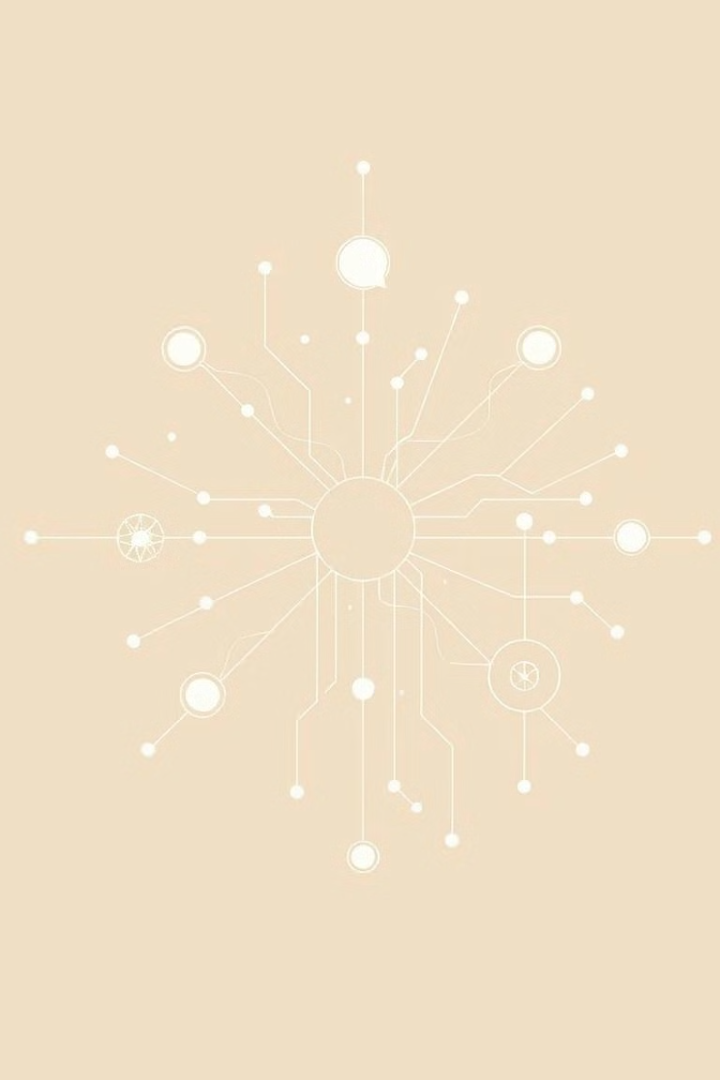 Заключение
Ключевые выводы
Информационные системы играют важную роль. Они автоматизируют процессы и помогают принимать решения.
Вопросы для обсуждения
Как улучшить безопасность? Какие новые технологии использовать?